تتقدم إدارة مدرسة / ...................... ... بالشكر والتقدير
للمعلم : 
يعجز البيان عن وصف قيمتك وأثرك على النشء شكرًا لك من القلب العالم كله يحتفي بك في اليوم العالمي للمعلم 1445 هـ

سائلين الله لك التوفيق والسداد ,,
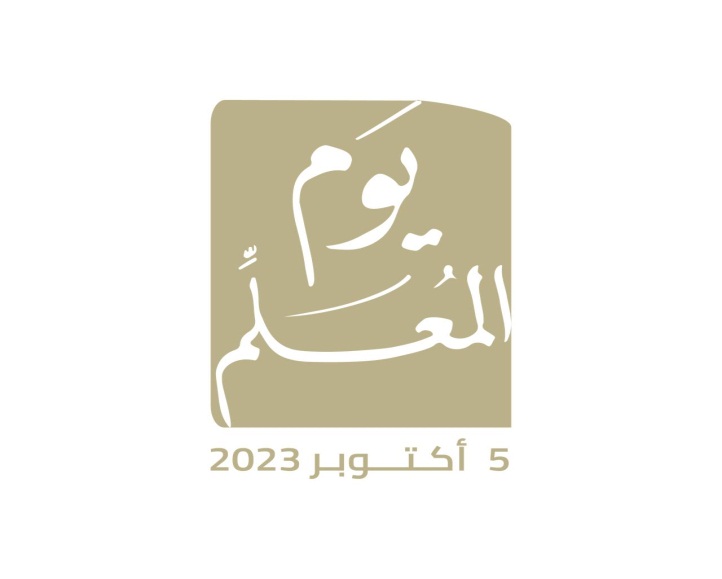 مدير المدرسة
     ..........................